Figure 2. Dendrite gallery of human temporal cortex neurons. Representation of 91 3D reconstructed apical and basal ...
Cereb Cortex, Volume 25, Issue 12, December 2015, Pages 4839–4853, https://doi.org/10.1093/cercor/bhv188
The content of this slide may be subject to copyright: please see the slide notes for details.
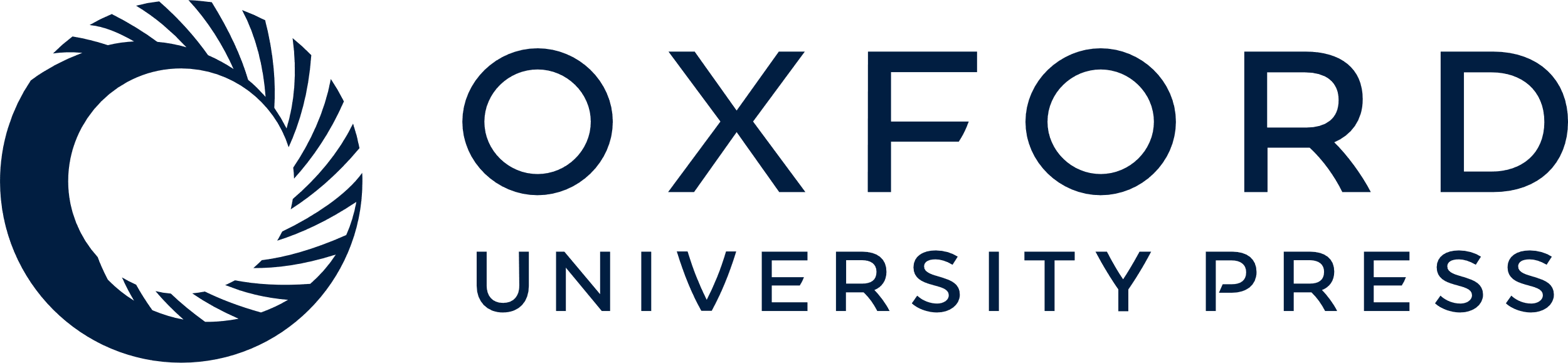 [Speaker Notes: Figure 2. Dendrite gallery of human temporal cortex neurons. Representation of 91 3D reconstructed apical and basal dendrites of human temporal cortex (Brodmann area 21) arranged along somatic depth with respect to pial surface. Capitals (T, C, M) indicate that tissue was obtained from patients with subcortical tumor, cavarnoma, or meningitis. First row indicates depth in µm. Apical dendrite in blue, basal dendrite in red. Neurons not labeled originate from patients with mesiotemporal sclerosis (MTS).


Unless provided in the caption above, the following copyright applies to the content of this slide: © The Author 2015. Published by Oxford University PressThis is an Open Access article distributed under the terms of the Creative Commons Attribution Non-Commercial License (http://creativecommons.org/licenses/by-nc/4.0/), which permits non-commercial re-use, distribution, and reproduction in any medium, provided the original work is properly cited. For commercial re-use, please contact journals.permissions@oup.com]